Tomada De Decisão
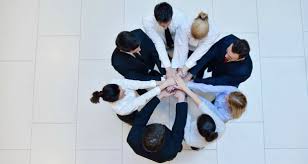 Tomada De Decisão
É o processo de escolher um curso de ação entre várias alternativas para se defrontar com um problema ou oportunidade.

Organização: sistema complexo de decisões em que cada pessoa participa consciente e racionalmente.
Racionalidade: capacidade de selecionar os meios necessários para atingir os objetivos desejados.
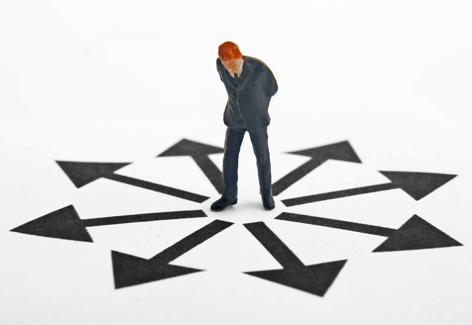 Racionalidade limitada: as pessoas tomam decisões racionais apenas em relação a aspectos da situação que conseguem perceber  e interpretar.
Elementos do Processo Decisório: caminho mental para se chegar a uma decisão.
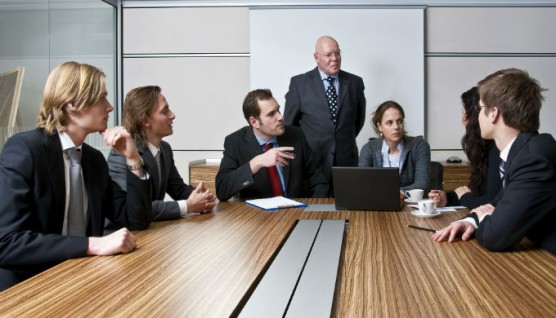 Tomada de Decisão – Modelo Genérico
Estado da natureza: incerteza, risco ou certeza
O tomador de decisão: indivíduo ou grupo influenciado pela situação
Objetivos: fins ou resultados
Preferências: critérios para escolha
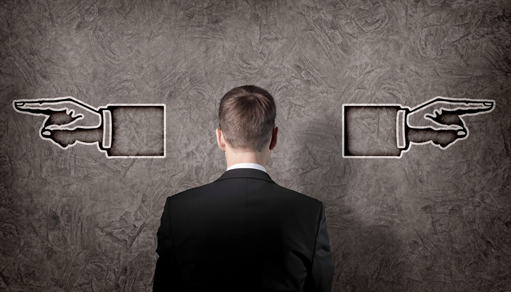 Ambiente da Decisão: Certeza, risco e incerteza
Ambiente de Certeza: Ex: investir em um fundo financeiro com juro pré-fixados. Exceção
Ambiente de risco: Não se pode predizer os resultados das alternativas.
Ambiente de incerteza: Mais difícil. Necessita de criatividade e inovação. Ex: reação dos clientes
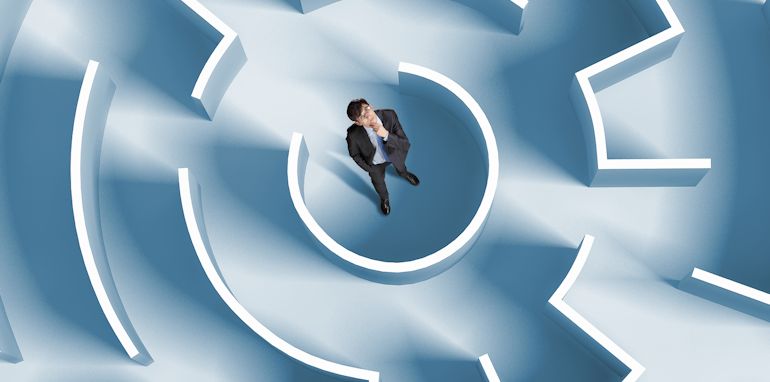 A situação: Ambiente que envolve o tomador
Estratégia: É o curso da ação escolhida
Resultado: É a consequência ou resultante de uma determinada estratégia
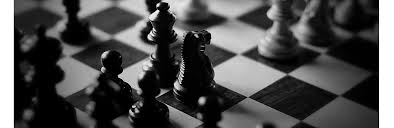 Tomada de Decisão–As 6 etapas do processo decisório
1. Identificar e definição da situação: problema ou oportunidade
a) Definição da situação: sintoma x problema
b) Diagnóstico das causas
c) Identificação dos objetivos da decisão: ser eficaz
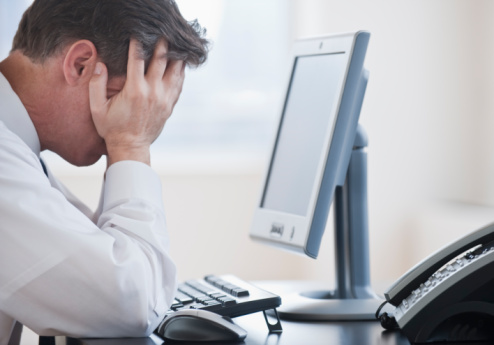 2. Obter informação (investigação) sobre a situação
3. Gerar alternativas de solução: Brainstorming (tempestade de ideias)
4. Avaliar as alternativas e escolher a solução
5. Transformar a solução em ação efetiva: Orçamento
6. Avaliar os resultados obtidos: Problema resolvido?
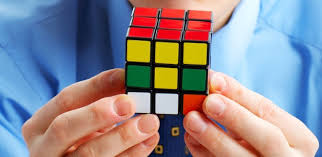 As Seis Etapas do Processo Decisório
Tipos de Decisão do Administrador: programadas, não-programadas
Técnicas de solução de problemas: método cartesiano, brainstorming (tempestade de ideias), etc.
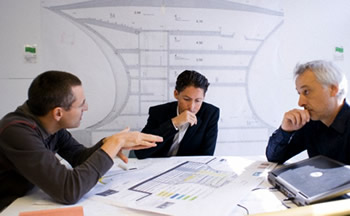 Tipos de Decisão do Administrador: Programadas e Não-Programadas
Tomada de Decisão – Árvore de Decisões
Conseq A
Trabalhando em uma empresa
Estudando muito
Conseq B
Passando num concurso público
Conseq C
Como garantir meu futuro?
Conseq D
Trabalhando por conta própria